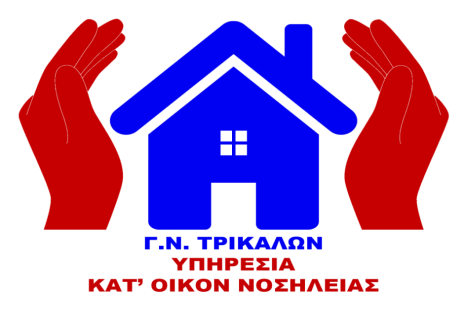 ΥΠΗΡΕΣΙΑ ΚΑΤ’ ΟΙΚΟΝ ΝΟΣΗΛΕΙΑΣΓΕΝΙΚΟ ΝΟΣΟΚΟΜΕΙΟ ΤΡΙΚΑΛΩΝ
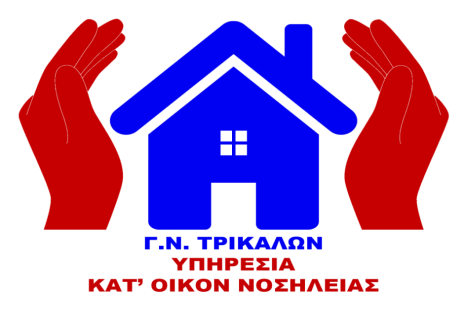 ΠΙΛΟΤΙΚΟ ΔΙΚΤΥΟ ΤΜΗΜΑΤΩΝ ή ΥΠΗΡΕΣΙΩΝ ΚΑΤ’ ΟΙΚΟΝ ΝΟΣΗΛΕΙΑΣ
Νομοθεσία:
Η υπ’ αρ. πρωτ.: Γ3δ/Δ.Φ.14/Γ.Π./οικ.26847/9-4-2015, (ΑΔΑ: 6Γ7Β465ΦΥΟ-225), απόφαση του Αν. Υπουργού Υγείας, με θέμα «Συγκρότηση του Πιλοτικού Δικτύου Τμημάτων ή Υπηρεσιών Κατ’ Οίκον  Νοσηλείας και καθορισμός έργου» και
Η υπ’ αρ. πρωτ.: Γ3δ/Δ.Φ.14/Γ.Π./οικ.3357/18-1-2016, (ΑΔΑ: 6Γ7Β465ΦΥΟ-225), απόφαση του Υπουργού Υγείας, με θέμα «Τροποποίηση και Παράταση διάρκειας του Πιλοτικού Δικτύου Τμημάτων ή Υπηρεσιών Κατ’ Οίκον  Νοσηλείας και καθορισμός έργου».
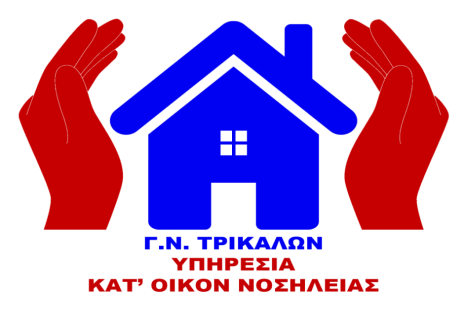 ΦΟΡΕΙΣ ΠΟΥ ΣΥΜΜΕΤΕΙΧΑΝ ΣΤΟ ΠΙΛΟΤΙΚΟ ΔΙΚΤΥΟ (Ι)
Συνολικά στο πιλοτικό δίκτυο συμμετείχαν 17 φορείς (13 Νοσοκομεία, 3 Κέντρα Υγείας και 1 Πολυδύναμο Περιφερειακό ιατρείο):
Διοίκηση 1ης Υγειονομικής Περιφέρειας Αττικής
Γενικό Ογκολογικό Νοσοκομείο Κηφισιάς «Οι ΑΓ. ΑΝΑΡΓΥΡΟΙ»
Γενικό Νοσοκομείο Νέας Ιωνίας «ΚΩΝΣΤΑΝΤΟΠΟΥΛΕΙΟ – ΠΑΤΗΣΙΩΝ»
Γενικό Νοσοκομείο Αττικής «ΣΙΣΜΑΝΟΓΛΕΙΟ – ΑΜΑΛΙΑ ΦΛΕΜΙΝΓΚ»
Γενικό Νοσοκομείο Θώρακος  Αθηνών «ΣΩΤΗΡΙΑ»
Διοίκηση 2ης Υγειονομικής Περιφέρειας Πειραιώς & Αιγαίου
Γενικό Αντικαρκινικό Νοσοκομείο Πειραιά «ΜΕΤΑΞΑ»
Πανεπιστημιακό Γενικό Νοσοκομείο «ΑΤΤΙΚΟΝ»
Γενικό Νοσοκομείο Μυτιλήνης «ΒΟΣΤΑΝΕΙΟ»
ΠΕΔΥ – Κέντρο Υγείας Βάρης
Διοίκηση 3ης Υγειονομικής Περιφέρειας Μακεδονίας
Γενικό Νοσοκομείο Κατερίνης
ΠΕΔΥ – Κέντρο Υγείας Αιγινίου
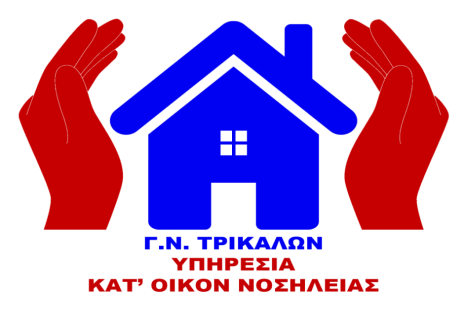 ΦΟΡΕΙΣ ΠΟΥ ΣΥΜΜΕΤΕΙΧΑΝ ΣΤΟ ΠΙΛΟΤΙΚΟ ΔΙΚΤΥΟ (ΙΙ)
Συνολικά στο πιλοτικό δίκτυο συμμετείχαν 17 φορείς (13 Νοσοκομεία, 3 Κέντρα Υγείας και 1 Πολυδύναμο Περιφερειακό ιατρείο):
Διοίκηση 4ης Υγειονομικής Περιφέρειας Μακεδονίας & Θράκης
Γενικό Νοσοκομείο Δράμας
Κέντρο Υγείας Αστικού Τύπου Ν. Καλλικράτειας
Γενικό Νοσοκομείο Θεσσαλονίκης «ΙΠΠΟΚΡΑΤΕΙΟ», Γ’ Παιδιατρική Κλινική, Μονάδα νοσηλευτικής Φροντίδας στο σπίτι
Διοίκηση 5ης Υγειονομικής Περιφέρειας Θεσσαλίας & Στερεάς Ελλάδας
Γενικό Νοσοκομείο Βόλου «ΑΧΙΛΛΟΠΟΥΛΕΙΟ»
Πανεπιστημιακό Γενικό Λαμίας 
Διοίκηση 6ης Υγειονομικής Περιφέρειας Πελοποννήσου, Ιονίων Νήσων, Ηπείρου και Δυτικής Ελλάδας
Πολυδύναμο Περιφερειακό Ιατρείο Αγ. Θεοδώρων
Διοίκηση 7ης Υγειονομικής Περιφέρειας Κρήτης
Πανεπιστημιακό Γενικό Νοσοκομείο Ηρακλείου – Γενικό Νοσοκομείο «ΒΕΝΙΖΕΛΕΙΟ»
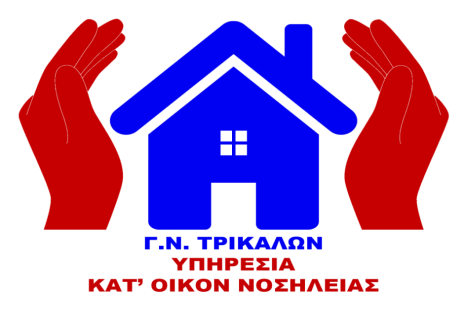 ΦΟΡΕΙΣ ΣΤΗΝ ΕΛΛΑΔΑ ΠΟΥ ΠΑΡΕΧΟΥΝ ΥΠΗΡΕΣΙΕΣ ΚΑΤ’ ΟΙΚΟΝ ΝΟΣΗΛΕΙΑΣ
1. Κρατικές Υπηρεσίες ΕΣΥ & ΠΕΔΥ 
	(προαναφερόμενα νοσοκομεία και Κέντρα Υγείας)

2. Τοπική Αυτοδιοίκηση
	(Υπηρεσία «ΒΟΗΘΕΙΑ ΣΤΟ ΣΠΙΤΙ», Δημοτικά Ιατρεία)

3. Μη Κερδοσκοπικοί Οργανισμοί
	Ελληνικός Ερυθρός Σταυρός, Μέριμνα, Γαλιλαία

4. Ιδιωτικοί Φορείς 

5. Άλλοι Φορείς 
	π.χ. Εθνικό Πρόγραμμα Ψυχαργώς, Σύλλογος Παροχής Βοήθειας και Κατ’ Οίκον 	Νοσηλείας «Η ΠΑΜΜΑΚΑΡΙΣΤΟΣ», Σύλλογος Κατ’ Οίκον Νοσηλείας Σύρου και Τήνου
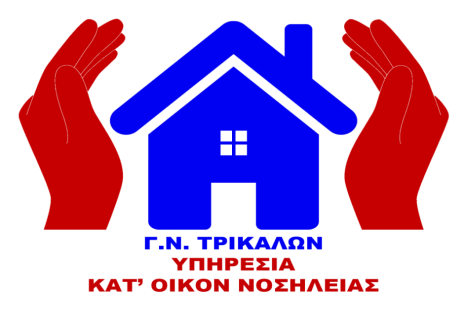 Η ΕΝΝΟΙΑ ΤΗΣ ΦΡΟΝΤΙΔΑΣ
ΦΡΟΝΤΙΔΑ είναι το σύνολο των ενεργειών, η επιμέλεια και η ευθύνη για την πραγματοποίηση εκδήλωσης έργου και σκοπού.

Η έγνοια και το ενδιαφέρον καθώς και η έμπρακτη εκδήλωσή τους προς κάτι ή κάποιον
ΠΟΛΥΔΙΑΣΤΑΤΟ ΦΑΙΝΟΜΕΝΟ  
Ανθρώπινο γνώρισμα
Ηθική υποχρέωση
Διαπροσωπική σχέση
Θεραπευτική παρέμβαση
Ιδιαίτερο ενδιαφέρον
Προσοχή
Ευθύνη
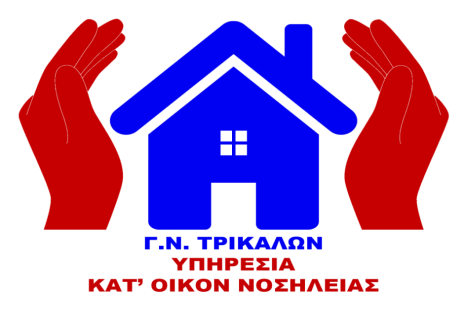 ΧΑΡΑΚΤΗΡΙΣΤΙΚΑ – ΙΔΙΟΤΗΤΕΣ ΤΗΣ ΦΡΟΝΤΙΔΑΣ (Ι)
1. ΣΧΕΣΗ ΦΡΟΝΤΙΔΑΣ
Χαρακτηρίζεται από εμπιστοσύνη, οικειότητα και ευθύνη.

2. ΔΡΑΣΤΗΡΙΟΤΗΤΕΣ ΦΡΟΝΤΙΔΑΣ
Πηγάζουν από τον τρόπο με τον οποίο αντιλαμβανόμαστε τις ανάγκες των άλλων με αποτέλεσμα την παρακίνησή τους να ενεργήσουν προς την ικανοποίηση αυτών των αναγκών και περιλαμβάνουν:
Φροντίδα (ιατρική και νοσηλευτική), διάδραση επαγγελματία υγείας και ασθενή με κυρίαρχο στοιχείο τη φυσική και σωματική φροντίδα.
Άγγιγμα, μορφή μη λεκτικής επικοινωνίας με έντονη όχι μόνο τη φυσική παρουσία αλλά επίσης την προσεκτική ακρόαση και το γνήσιο ενδιαφέρον.
Κλινική ικανότητα, αφορά στη γνώση και την κατανόηση του τρόπου με τον οποίο οι ανθρωπιστικές επιστήμες αλληλεπιδρούν μεταξύ τους για την ανάπτυξη του ατόμου.
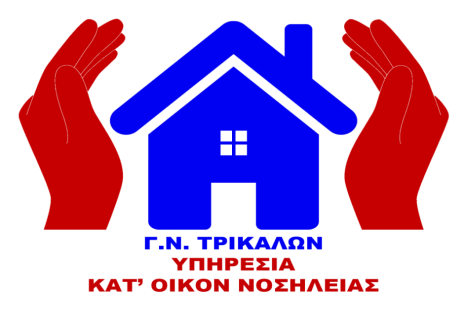 ΧΑΡΑΚΤΗΡΙΣΤΙΚΑ – ΙΔΙΟΤΗΤΕΣ ΤΗΣ ΦΡΟΝΤΙΔΑΣ (ΙΙ)
3. ΣΤΑΣΕΙΣ
Η φροντίδα δεν είναι μόνο απλή σειρά δραστηριοτήτων αλλά τρόπος συμπεριφοράς (θετική προσέγγιση, ανθρώπου και ζωής, γνήσιο ενδιαφέρον, κατανόηση, σεβασμός προς τις ανθρώπινες ανάγκες).

4. ΑΠΟΔΟΧΗ
Θεώρηση του ασθενούς ως «άτομο» και πολυδιάστατο ον, άξιο αναγνώρισης και σεβασμού της αξιοπρέπειας.

5. ΜΕΤΑΒΛΗΤΟΤΗΤΑ
Ευελιξία, αλλαγή, προσαρμοστικότητα που εξαρτάται από τις εκάστοτε συνθήκες, το περιβάλλον και τα άτομα τα οποία επηρεάζει.
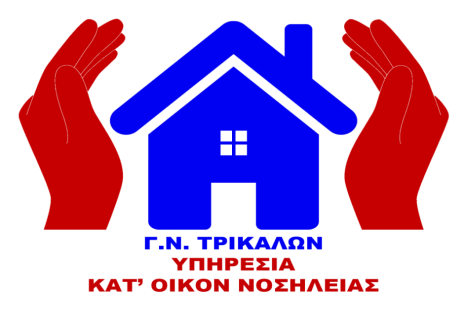 ΚΑΤ’ ΟΙΚΟΝ ΝΟΣΗΛΕΙΑ – ΦΡΟΝΤΙΔΑ ΥΓΕΙΑΣ
Στόχος των υπηρεσιών φροντίδας υγείας στο σπίτι είναι:

Να βοηθήσει τα άτομα να βελτιώσουν τη λειτουργικότητά τους και να ζήσουν με μεγαλύτερη ανεξαρτησία.

Να προωθήσει το βέλτιστο επίπεδο υγείας του ατόμου και να το βοηθήσει να παραμείνει στο σπίτι, αποφεύγοντας τη νοσηλεία ή την εισαγωγή σε ιδρύματα μακροχρόνιας φροντίδας.
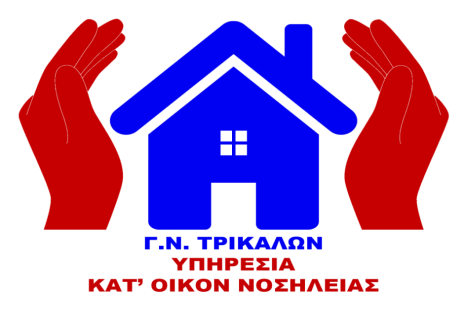 ΒΑΣΙΚΕΣ ΑΡΧΕΣ ΤΗΣ ΦΡΟΝΤΙΔΑΣ ΑΣΘΕΝΩΝ ΚΑΤ’ ΟΙΚΟΝ (Ι)
1. ΑΣΘΕΝΟ-ΚΕΝΤΡΙΚΗ ΦΡΟΝΤΙΔΑ (Patient Centered Care)
Ορίζεται ως «η προσέγγιση που παρέχει ιατρική φροντίδα που σέβεται και ανταποκρίνεται στις εξατομικευμένες ανάγκες και προτιμήσεις του ασθενούς και εξασφαλίζει ότι οι αξίες του αποτελούν οδηγό των κλινικών αποφάσεων».  Η ασθενο-κεντρική προσέγγιση επιτυγχάνεται με:
συνέντευξη και αποτελεσματική επικοινωνία,  
υποστήριξη και αξιολόγηση του ασθενούς για τις αλλαγές στη συμπεριφορά που αφορούν την υγεία του,
στήριξη και ενίσχυση της αυτοδιαχείρισης και 
χρησιμοποιώντας μια προληπτική προσέγγιση με σκοπό την αύξηση της συμμόρφωσης του ασθενούς στο θεραπευτικό σχεδιασμό.
1. ΣΥΝΕΡΓΑΣΙΑ (Partnering)
Αφορά στη συνεργασία:
του ασθενούς με την οικογένειά του,  
με τους επαγγελματίες υγείας και
με τις υπηρεσίες της κοινότητας.
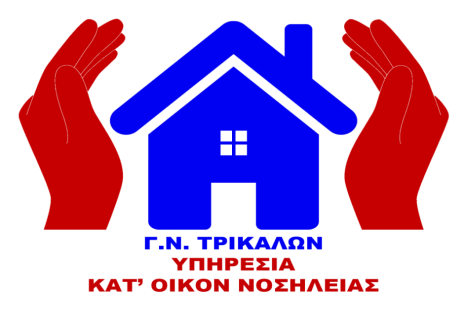 ΒΑΣΙΚΕΣ ΑΡΧΕΣ ΤΗΣ ΦΡΟΝΤΙΔΑΣ ΑΣΘΕΝΩΝ ΚΑΤ’ ΟΙΚΟΝ (ΙΙ)
3. ΒΕΛΤΙΩΣΗ ΤΗΣ ΠΟΙΟΤΗΤΑΣ (Quality Improvement)
Αφορά τις δεξιότητες για τη βελτίωση της ζωής του ασθενούς και επιτυγχάνεται με:
αξιολόγηση της φροντίδας,  
εκπαίδευση του ασθενούς και επαναπροσδιορισμό νέων συνθηκών και
εφαρμογή της τεκμηριωμένης γνώσης στην πράξη.
4. ΤΕΧΝΟΛΟΓΙΑ ΤΗΣ ΠΟΙΟΤΗΤΑΣ ΚΑΙ ΤΗΣ ΕΠΙΚΟΙΝΩΝΙΑΣ (Information and Communication Technology)
Αφορά:
την ηλεκτρονική καταγραφή και παρακολούθηση των ασθενών,  
τη χρήση τεχνολογίας για συλλογή στοιχείων, ανάλυση στοιχείων και μετάδοση πληροφορίας και
επικοινωνία με την επιστημονική ομάδα, τους συνεργάτες με σκοπό την ανταλλαγή πληροφοριών.
5. ΠΡΟΣΕΓΓΙΣΗ ΔΗΜΟΣΙΑΣ ΥΓΕΙΑΣ (Public Health Perspective)
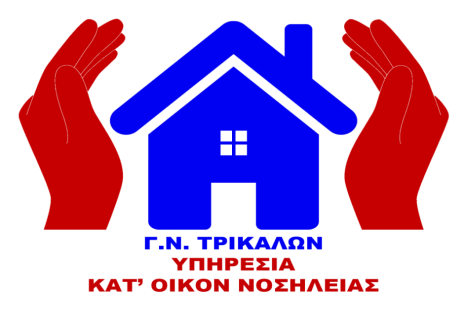 Η ΜΑΚΡΟΧΡΟΝΙΑ ΦΡΟΝΤΙΔΑ ΥΓΕΙΑΣ (Ι)
Ως μακροχρόνια φροντίδα υγείας ορίζεται το σύνολο των υπηρεσιών υγείας που παρέχονται για μεγάλο χρονικό διάστημα, σε άτομα εξαρτημένα για την εκτέλεση των καθημερινών δραστηριοτήτων τους. 
	Μπορεί να παρέχεται στο σπίτι ή σε ιδρύματα, σε άτομα με φυσική ή πνευματική αναπηρία, σε ευπαθείς ηλικιωμένους αλλά και σε ειδικές πληθυσμιακές ομάδες που χρειάζονται υποστήριξη στην καθημερινή τους ζωή. 
	Στην κατ΄ οίκον φροντίδα οι ρόλοι των ασθενών, της οικογένειας, των φροντιστών αλλά και των επαγγελματιών υγείας τροποποιούνται.
	Οι επαγγελματίες υγείας εκπαιδεύουν, διδάσκουν, κατευθύνουν και υποστηρίζουν τον ασθενή και το οικογενειακό περιβάλλον που εμπλέκεται στη φροντίδα.
	Όλα τα μέλη της ομάδας, αναλαμβάνουν περιοδικά ρόλο εκπαιδευτή, εκπαιδευόμενου και συντονιστή στα πλαίσια της συνεργασίας, έτσι ώστε ο ασθενής να αναλάβει την ενεργητική διαχείριση της ασθένειάς του.
	Η επιτυχής διαχείριση της νόσου περιλαμβάνει παραπομπές σε άλλους επαγγελματίες υγείας, υποστηρικτικές δομές, ομάδες, κοινοτικές δομές και φορείς.
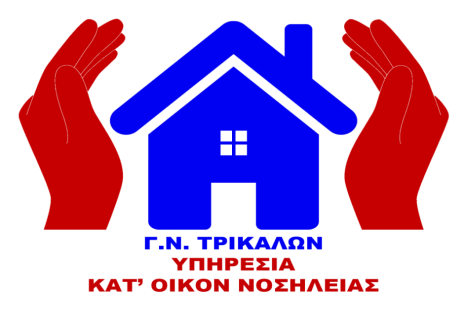 Η ΜΑΚΡΟΧΡΟΝΙΑ ΦΡΟΝΤΙΔΑ ΥΓΕΙΑΣ (ΙΙ)
Ο ασθενής με χρόνιο νόσημα, αντιμετωπίζει την κατάσταση της υγείας του ως απειλή για τη σωματική του ακεραιότητα, με τη νόσο να επηρεάζει την προσωπική θεώρηση της ζωής και των σχέσεών του με την οικογένεια και το ευρύτερο κοινωνικό του περιβάλλον.

Η διεπιστημονική ομάδα προβαίνει σε
 Θεραπευτικές παρεμβάσεις,
 Αποκατάσταση,
 Ενδυνάμωση του ασθενούς και του περιβάλλοντος,
 Νοσηλευτικές παρεμβάσεις για χρόνια νοσήματα ή και
 Οξείες καταστάσεις,
 Προστασία από λοιμώξεις
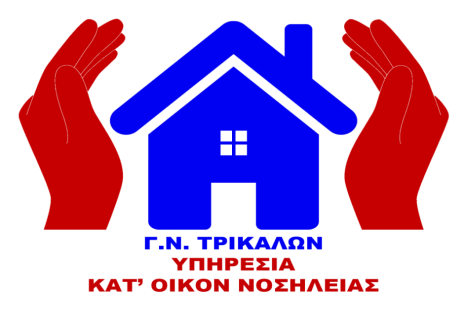 ΚΑΤ’ ΟΙΚΟΝ ΝΟΣΗΛΕΙΑ – ΦΡΟΝΤΙΔΑ ΥΓΕΙΑΣ
Ο ασθενής με χρόνιο νόσημα, αντιμετωπίζει την κατάσταση της υγείας του ως απειλή για τη σωματική του ακεραιότητα, με τη νόσο να επηρεάζει την προσωπική θεώρηση της ζωής και των σχέσεών του με την οικογένεια και το ευρύτερο κοινωνικό του περιβάλλον.

Η διεπιστημονική ομάδα προβαίνει σε
 Θεραπευτικές παρεμβάσεις,
 Αποκατάσταση,
 Ενδυνάμωση του ασθενούς και του περιβάλλοντος,
 Νοσηλευτικές παρεμβάσεις για χρόνια νοσήματα ή και
 Οξείες καταστάσεις,
 Προστασία από λοιμώξεις
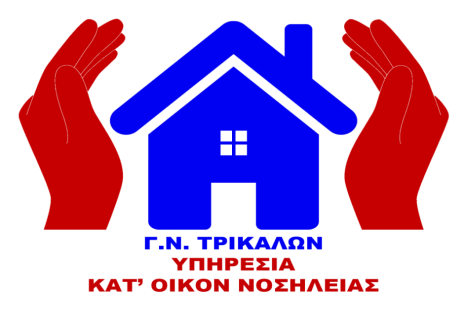 ΑΝΑΓΚΗ ΓΙΑ ΜΑΚΡΟΧΡΟΝΙΑ ΦΡΟΝΤΙΔΑ ΚΑΤ’ ΟΙΚΟΝ
Ηλικιωμένοι
 Νοσήματα φθοράς
 Σακχαρώδης διαβήτης
 Νευρολογικά νοσήματα
 Χρόνια αναπνευστικά νοσήματα
 Άνοιες, Νόσο Alzheimer
 Καρδιαγγειακά νοσήματα
 Ορθοπαιδικά συμβάματα
 Χρόνια ογκολογικά νοσήματα
 Νοσήματα ψυχικής υγείας
 Με ειδικές ανάγκες υγείας
 Τελικού σταδίου
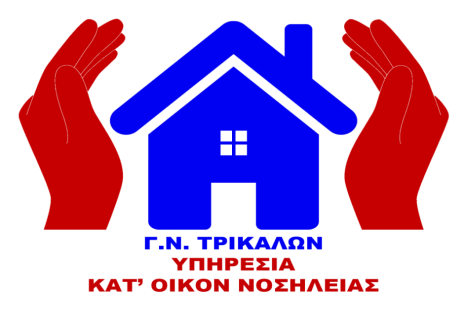 ΦΡΟΝΤΙΣΤΕΣ
Φροντιστής είναι το άτομο που θα παρέχει φροντίδα σε σταθερή βάση, είτε με αμοιβή, είτε χωρίς, σε άτομο με χρόνιο νόσημα ή ανικανότητα. Οι φροντιστές χωρίζονται σε δύο κατηγορίες και είναι:
ΕΠΙΣΗΜΟΙ – ΤΥΠΙΚΟΙ ΦΡΟΝΤΙΣΤΕΣ
Αφορά:
Επαγγελματίες υγείας που αποτελούν προσωπικό οργανωμένων οργανισμών ή ανεξάρτητοι ειδικά εκπαιδευμένοι επαγγελματίες
 Διεπιστημονική ομάδα
 οι οποίοι παρέχουν έμμισθες υπηρεσίες υγείας
ΑΝΕΠΙΣΗΜΟΙ – ΑΤΥΠΟΙ ΦΡΟΝΤΙΣΤΕΣ
Αφορά:
Οικογένεια, συγγενείς, φίλους, γείτονες, εθελοντές, οι οποίοι υποστηρίζουν σε καθημερινή βάση ένα άτομο που δεν είναι ικανό να διεξάγει τις καθημερινές του δραστηριότητες 
και οι παροχή φροντίδας είναι άμισθη
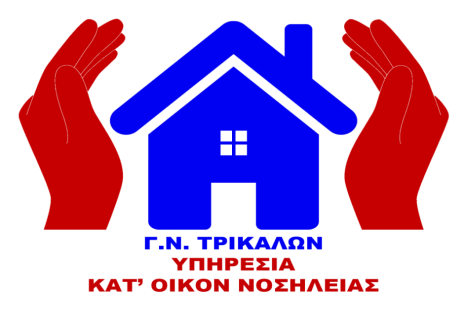 ΕΠΙΣΗΜΟΙ – ΤΥΠΙΚΟΙ ΦΡΟΝΤΙΣΤΕΣ
Η αποδοχή του επαγγελματία υγείας από το άτομο και η διασφάλιση της συνεργασίας του για τη συλλογή πληροφοριών, είναι αποτέλεσμα δημιουργίας κλίματος εμπιστοσύνης, δεξιοτήτων επικοινωνίας για τη συνέντευξη και εμπειρίας στην παρατήρηση.

	Οι επαγγελματίες υγείας (και η διεπιστημονική ομάδα) παρέχουν ένα μεγάλο εύρος υπηρεσιών υγείας και καλούνται να υποστηρίξουν τους ασθενείς, τις οικογένειές τους και τους φροντιστές τους, ώστε να διαχειρίζονται την κατάσταση της υγείας τους στο περιβάλλον του σπιτιού τους. 
	Κύριο έργο των επίσημων φροντιστών, εκτός των αμιγώς παρεμβατικών πράξεων, είναι η αξιολόγηση του εσωτερικού υποστηρικτικού συστήματος του ασθενούς (αντίληψη του κόσμου, αντίληψη εαυτού, αυτοκεικόνα, αυτοαξία, κ.α.) και του εξωτερικού υποστηρικτικού συστήματος (οικογένεια, φίλοι, εκκλησία, οργανώσεις κ.α.), ώστε να επαναπροσδιορίζονται οι πιθανές παρεμβάσεις.
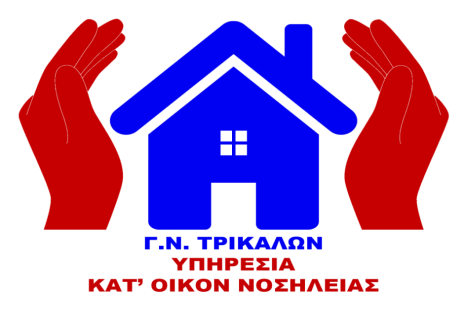 ΑΝΕΠΙΣΗΜΟΙ – ΑΤΥΠΟΙ ΦΡΟΝΤΙΣΤΕΣ
Εύρος παρεχόμενων υπηρεσιών:
 Βοήθεια στην προσωπική φροντίδα (ντύσιμο, υγιεινή, σίτιση, κ.λ.π),
Βοήθεια στη μετακίνηση εντός του σπιτιού (μετακίνηση από τον ένα χώρο στον άλλο, βάδιση, κ.λ.π.) και εκτός του σπιτιού (π.χ. συνοδεία σε ραντεβού),
 Απλή νοσηλευτική φροντίδα (διαχείριση φαρμάκων, αλλαγή επιθεμάτων, κ.λ.π.)
 Παρακολούθηση και υποστήριξη του αποδέκτη,
 Συναισθηματική υποστήριξη,
 Συντροφιά,
Δουλειές του σπιτιού (μαγείρεμα, πλύσιμο, σκούπισμα, αγορές, πληρωμές λογαριασμών, κ.λ.π.)
 Βοήθεια σε οικονομικά θέματα
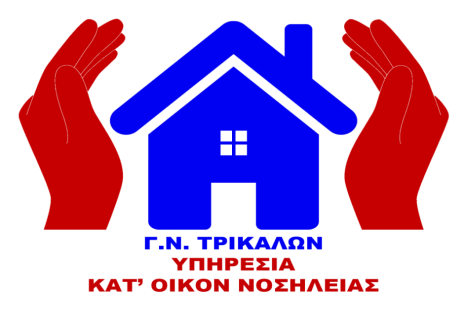 ΕΚΠΑΙΔΕΥΣΗ ΣΤΗΝ ΚΑΤ’ ΟΙΚΟΝ ΦΡΟΝΤΙΔΑ
Στην κατ’ οίκον φροντίδα οι ρόλοι των ασθενών, της οικογένειας, των φροντιστών αλλά και των επαγγελματιών υγείας τροποποιούνται. 

Οι επαγγελματίες υγείας εκπαιδεύουν, διδάσκουν, κατευθύνουν και υποστηρίζουν τον ασθενή, τους φροντιστές, τους εθελοντές και το οικογενειακό περιβάλλον που εμπλέκεται στη φροντίδα.

Όλα τα μέλη της ομάδας, αναλαμβάνουν περιοδικά ρόλο εκπαιδευτή, εκπαιδευόμενου και συντονιστή στα πλαίσια της συνεργασίας, έτσι ώστε ο ασθενής να αναλάβει των ενεργητική διαχείριση της ασθένειάς του.

Ο επαγγελματίας υγείας για να είναι σε θέση να εκπαιδεύσει τον ασθενή και το οικογενειακό του περιβάλλον, θα πρέπει να έχει δεξιότητες επικοινωνίας, μεταδοτικότητα και οξυδέρκεια ώστε να εντοπίζει έγκαιρα σημεία που απαιτούν ιδιαίτερης μεταχείρισης και καταστάσεις που απαιτούν διασύνδεση με κατάλληλα υποστηρικτικά δίκτυα/υπηρεσίες.
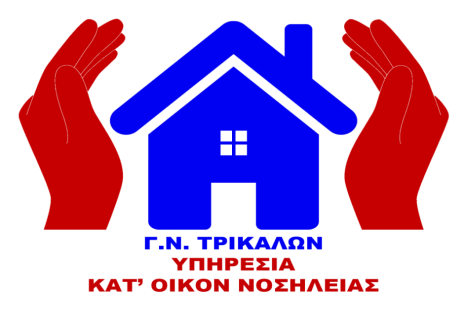 ΣΥΜΜΕΤΟΧΗ ΤΟΥ ΑΣΘΕΝΗ ΣΤΗ ΛΗΨΗΘΕΡΑΠΕΥΤΙΚΩΝ ΑΠΟΦΑΣΕΩΝ
Ο επαγγελματίας υγείας στην κατ’ οίκον φροντίδα:
Προσκαλεί τον ασθενή να συμμετέχει:
Κάνουμε γνωστό στον ασθενή ότι έχει επιλογές και ότι οι στόχοι και οι ανησυχίες τους είναι σημαντικό μέρος της διαδικασίας.
Παρουσιάζει τις επιλογές:
Πριν αποφασίσουν οι ασθενείς θέλουν να γνωρίζουν όλες τις πιθανές επιλογές που έχουν.
Δίνει πληροφορίες για τα οφέλη, τους κινδύνους και την αξία κάθε επιλογής:
Παρέχει ισορροπημένες πληροφορίες, και όπου μπορεί χρησιμοποιεί αριθμητικά δεδομένα, διότι ειδάλλως οι ασθενείς τείνουν να υπερεκτιμούν τα οφέλη και να υποτιμούν τον κίνδυνο.
Βοηθάει τον ασθενή να αξιολογήσει τις επιλογές με βάση τους στόχους ή φόβους του:
Παρέχει τη δυνατότητα στον ασθενή να εκφράσει τους φόβους και τι θεωρούν εκείνοι ότι είναι σημαντικό.
Βοηθάει τον ασθενή στη διαδικασία λήψης απόφασης:
Οι ασθενείς μπορεί να μην είναι έτοιμοι να λάβουν μια απόφαση, οπότε γίνεται διερεύνηση όλων των πληροφοριών πριν τη λήψη της τελικής απόφασης και καθορίζονται τα επόμενα βήματα.
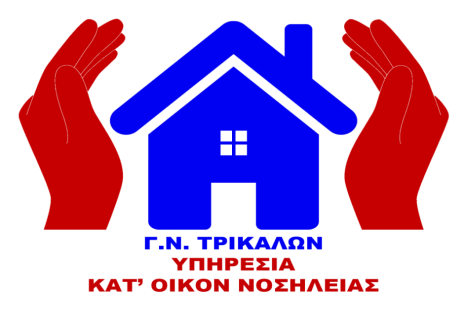 ΣΤΕΛΕΧΩΣΗ ΤΜΗΜΑΤΩΝ/ΥΠΗΡΕΣΙΩΝ ΚΑΤ’ ΟΙΚΟΝ ΝΟΣΗΛΕΙΑΣ
Τα τμήματα Κατ’ Οίκον Νοσηλείας που λειτουργούν στα δημόσια Νοσοκομεία ακολουθούν πενθήμερη πρωινή λειτουργία, με δυνατότητα επέκτασης και για απογευματινή λειτουργία όπου αυτό είναι εφικτό και στελεχώνονται από:

ΥΠΗΡΕΤΟΥΝΤΕΣ
ΕΠΙΣΤΗΜΟΝΙΚΑ ΥΠΕΥΘΥΝΟ ΙΑΤΡΟ – ΣΥΝΤΟΝΙΣΤΗ	
	ο οποίος μπορεί να είναι Παθολόγος, Αναισθησιολόγος, Χειρουργός, Γενικός Ιατρός
ΥΠΕΥΘΥΝΟΥΣ ΕΠΑΓΓΕΛΜΑΤΙΕΣ ΥΓΕΙΑΣ
	οι οποίοι μπορεί να είναι πτυχιούχοι νοσηλευτές/τριες και επισκέπτες/τριες υγείας
ΣΥΝΕΡΓΑΖΟΜΕΝΟΙ
ΙΑΤΡΟΙ ΑΛΛΩΝ ΕΙΔΙΚΟΤΗΤΩΝ	
	π.χ. ψυχίατρος, ορθοπαιδικός, ογκολόγος, πνευμονολόγος, καρδιολόγος, κ.α.
ΑΛΛΟΙ ΕΠΑΓΓΕΛΜΑΤΙΕΣ ΥΓΕΙΑΣ
	π.χ. ψυχολόγος, κοινωνικός λειτουργός, φυσιοθεραπευτής, διαιτολόγος, λογοθεραπευτής κ.α.
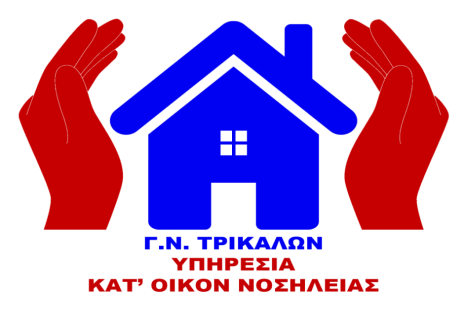 ΑΝΑΓΚΗ ΔΗΜΙΟΥΡΓΙΑΣ ΔΙΕΠΙΣΤΗΜΟΝΙΚΗΣ ΟΜΑΔΑΣ
Διεπιστημονική ομάδα είναι ένα σύνολο ατόμων τα οποία εργάζονται από κοινού για την παραγωγή ενός προϊόντος ή για την παροχή υπηρεσιών για τις οποίες είναι αμοιβαία υπεύθυνα. Τα μέλη της ομάδας μοιράζονται τους ίδιους στόχους και είναι αμοιβαία υπεύθυνα για την επίτευξή τους, βρίσκονται σε αλληλεξάρτηση για την επίτευξή τους και επηρεάζουν τα αποτελέσματα με την αλληλεπίδραση που υπάρχει μεταξύ τους. 

ΒΑΣΙΚΟ ΜΕΛΟΣ ΤΗΣ ΔΙΕΠΙΣΤΗΜΟΝΙΚΗΣ ΟΜΑΔΑΣ ΣΤΗΝ ΚΑΤ΄ΟΙΚΟΝ ΝΟΣΗΛΕΙΑ ΑΠΟΤΕΛΕΊ 
Ο ΙΔΙΟΣ Ο ΑΣΘΕΝΗΣ
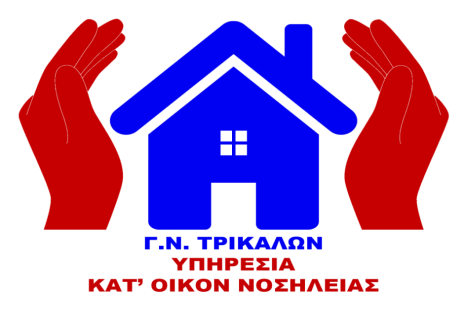 ΚΑΤ’ ΟΙΚΟΝ ΝΟΣΗΛΕΙΑ
“…αποτελεί το σύνολο των δραστηριοτήτων με βάση τις
οποίες οι υπηρεσίες υγείας μεταφέρονται στα άτομα και
στην οικογένεια τους στο χώρο που ζουν με
αντικειμενικό σκοπό τη διατήρηση, την προαγωγή
και την αποκατάσταση της υγείας τους, καθώς επίσης
βοηθά τα άτομα να αυξήσουν το επίπεδο
ανεξαρτησίας τους περιορίζοντας στο ελάχιστο τις
δυσμενείς επιδράσεις της αναπηρίας ή της αρρώστιας
και του τελικού σταδίου της νόσου. Οι υπηρεσίες που
ανταποκρίνονται στις ανάγκες του ασθενούς και της
οικογένειάς του, σχεδιάζονται, συντονίζονται και
παρέχονται από τους επαγγελματίες υγείας στο σπίτι.”

US Public Health Service
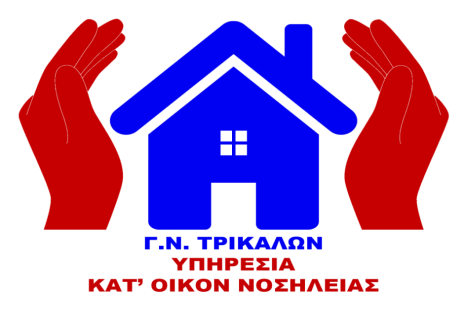 ΓΙΑΤΙ ΚΑΤ’ ΟΙΚΟΝ ΝΟΣΗΛΕΙΑ?
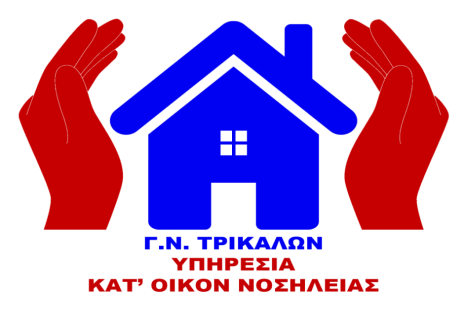 ΑΝΑΓΚΗ ΓΙΑ ΚΑΤ’ ΟΙΚΟΝ ΝΟΣΗΛΕΙΑ
Ένδεια οικονομικών πόρων
Αποτελεσματική και αποδοτική χρήση των διατιθέμενων οικονομικών πόρων
Χρήση κοινωνικών δομών και πόρων
Έλλειψη νοσοκομειακών κλινών
Αύξηση του αριθμητικού μεγέθους των χρόνια πασχόντων
Αύξηση του προσδόκιμου ζωής
Θεραπευτική επίδραση του οικογενειακού περιβάλλοντος  (Διερεύνηση και εξομάλυνση προβλημάτων ασθενούς/ περιβάλλοντος)
Συνέχεια στη φροντίδα
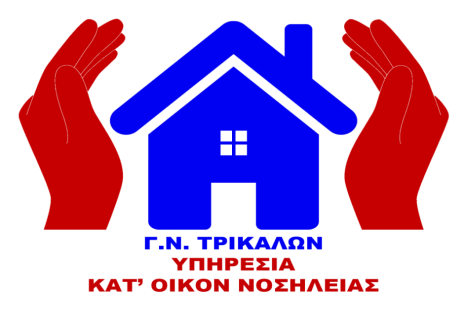 ΥΠΗΡΕΣΙΕΣ ΚΑΤ’ ΟΙΚΟΝ ΝΟΣΗΛΕΙΑΣ
ΚΑΤ’ ΟΙΚΟΝ ΝΟΣΗΛΕΙΑ
 Πτυχιούχοι Νοσηλευτές
 Εξειδίκευση στην ΚΟΝ
 Κοινοτικός νοσηλευτής
 Ομάδα διεπιστημονική 
(π.χ. ψυχολόγος, κοινωνικός λειτουργός, φυσιοθεραπευτής, επισκέπτης υγείας, κλπ)
 Αρμοδιότητες (ολιστική
αντιμετώπιση των
αναγκών του ασθενούς,
δικτύωση με άλλες
υπηρεσίες, συνέχεια στη
φροντίδα, ολοκληρωμένη
φροντίδα).
ΚΑΤ’ ΟΙΚΟΝ ΒΟΗΘΕΙΑ
(ΥΠΗΡΕΣΙΑ: ΒΟΗΘΕΙΑ ΣΤΟ ΣΠΙΤΙ)
 Βοηθοί Νοσηλευτών
 Εκπαίδευση ολιγόμηνη
Αρμοδιότητες (περιορισμένες νοσηλευτικές πράξεις, βοήθεια  στις δραστηριότητες της καθημερινής ζωής σύνθετες και μη, συντροφιά, κ.α.)
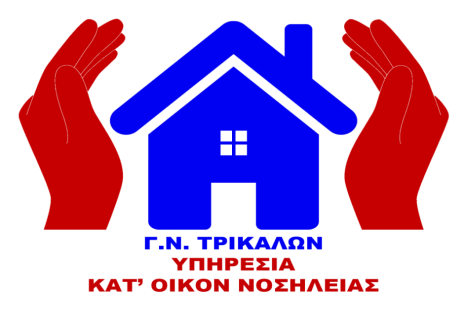 ΠΛΕΟΝΕΚΤΗΜΑΤΑ ΤΗΣ ΚΑΤ’ ΟΙΚΟΝ ΝΟΣΗΛΕΙΑΣ
1. ΚΑΛΥΤΕΡΗ ΨΥΧΟΛΟΓΙΚΗ ΚΑΤΑΣΤΑΣΗ ΤΟΥ ΑΣΘΕΝΗ
	Η κατ’ οίκον νοσηλεία εκμεταλλεύεται τη θετική επίδραση του οικείου οικογενειακού περιβάλλοντος, παρέχει στον ασθενή αλλά και στα μέλη της οικογένειας την άνεση και την ηρεμία που χρειάζονται, ενώ παράλληλα μειώνει τα συναισθήματα της αδυναμίας, του άγχους και του φόβου, που αναπόφευκτα συνοδεύουν την ασθένεια. Τα προγράμματα αυτά όπου έχουν εφαρμοσθεί χαίρουν μεγάλης κοινωνικής αποδοχής.
2. ΑΠΟΣΥΜΦΟΡΗΣΗ ΤΟΥ ΝΟΣΟΚΟΜΕΙΟΥ
3. ΟΙΚΟΝΟΜΙΚΟ ΟΦΕΛΟΣ ΓΙΑ ΤΙΣ ΟΙΚΟΓΕΝΕΙΕΣ
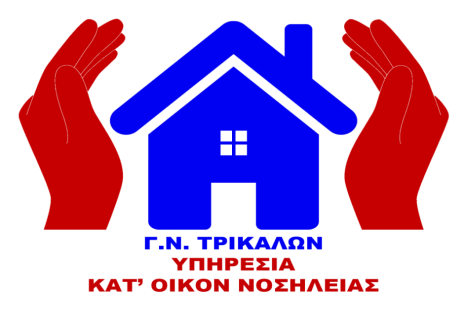 ΣΤΑΔΙΑ ΤΗΣ ΚΑΤ’ ΟΙΚΟΝ ΝΟΣΗΛΕΙΑΣ
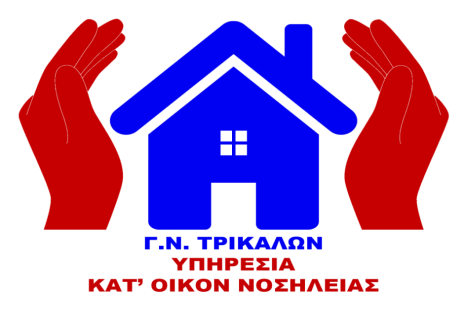 ΣΤΑΔΙΑ ΤΗΣ ΚΑΤ’ ΟΙΚΟΝ ΝΟΣΗΛΕΙΑΣ (Ι)
ΣΤΑΔΙΟ Ι: ΠΡΟΕΤΟΙΜΑΣΙΑ ΓΙΑ ΤΗΝ ΚΑΤ’ ΟΙΚΟΝ ΕΠΙΣΚΕΨΗ
Παραπομπή
Κριτήρια εισόδου: αποδοχή – απόρριψη
Πρώτη επίσκεψη
Επικοινωνία
Πληροφορίες για την κατάσταση του ασθενούς
Προετοιμασία απαραίτητου υλικού
ΣΤΑΔΙΟ ΙΙ: ΚΑΤΑ ΤΗΝ ΚΑΤ’ ΟΙΚΟΝ ΕΠΙΣΚΕΨΗ
Συστάσεις
Αξιολόγηση της κατάστασης του ασθενούς και του οικογενειακού περιβάλλοντος (συνέντευξη, αξιολόγηση φαρμακευτικής αγωγής, διατροφική αξιολόγηση, φυσική αξιολόγηση, ψυχοπνευματική αξιολόγηση)
Νοσηλευτική διάγνωση – λήψη ιστορικού
Σχεδιασμός φροντίδας
Εφαρμογή παρεμβάσεων
Εκτίμηση των αποτελεσμάτων
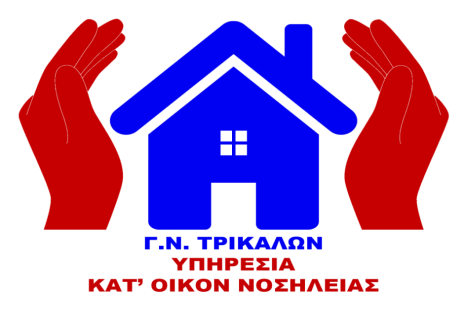 ΣΤΑΔΙΑ ΤΗΣ ΚΑΤ’ ΟΙΚΟΝ ΝΟΣΗΛΕΙΑΣ (ΙΙ)
ΣΤΑΔΙΟ ΙΙΙ: ΑΠΟΧΩΡΗΣΗ ΑΠΟ ΤΟ ΣΠΙΤΙ ΚΑΙ ΣΧΕΔΙΑΣΜΟΣ ΤΗΣ ΕΠΟΜΕΝΗΣ ΕΠΙΣΚΕΨΗΣ
Αποχώρηση μετά την εκτέλεση των νοσηλευτικών παρεμβάσεων
Προγραμματισμός επόμενης επίσκεψης ακολούθως των ιατρικών οδηγιών και την εκτίμηση της επικείμενης κατάστασης
Ενημέρωση θεράποντος ιατρού για την κατάσταση υγείας του ασθενούς

ΣΤΑΔΙΟ ΙV: ΛΗΞΗ ΤΗΣ ΣΥΝΕΡΓΑΣΙΑΣ ΜΕ ΤΗΝ ΥΠΗΡΕΣΙΑ ΚΑΤ’ ΟΙΚΟΝ ΝΟΣΗΛΕΙΑΣ
Πότε? 
      Όταν ολοκληρωθούν οι παρεμβάσεις για τις οποίες είχε γίνει παραπομπή. Σε περίπτωση  όπου η κατάσταση του ασθενούς δεν επιτρέπει διακοπή από την Υπηρεσία, γίνεται ενημέρωση του συντονιστή ιατρού, ο οποίος θα συνεκτιμήσει την κατάσταση μαζί με τον θεράπων ιατρό ή τον ιατρό που έκανε την παραπομπή  του ασθενούς
Ποιος καθορίζει τη λήξη?
Υπάρχει αριθμητικό όριο επισκέψεων για την κατ’ οίκον νοσηλεία (60 επισκέψεις το μέγιστο)
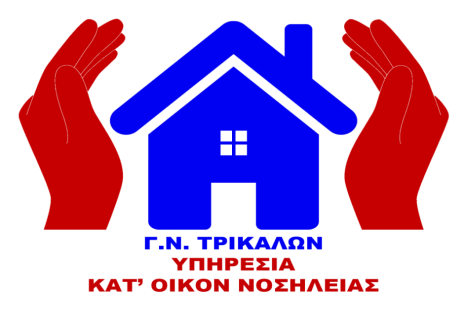 ΕΞΗΠΥΡΕΤΟΥΜΕΝΟΙ ΠΟΛΙΤΕΣ
Πολίτες, που έχουν νοσηλευτεί και εξέρχονται από κλινικές Νοσοκομείων και χρήζουν μετανοσοκομειακής φροντίδας υγείας.

Πολίτες που χρήζουν σχετικής αρωγής ανεξαρτήτως εάν έχουν νοσηλευτεί στο νοσοκομείο και που δύνανται να παρακολουθούνται ως εξωτερικοί ασθενείς διαφόρων Μονάδων Υγείας.

Άτομα με μη μεταδοτικά νοσήματα (χρόνια), βλάβες και αναπηρίες που χρήζουν βραχείας ή μακροχρόνιας φροντίδας υγείας.
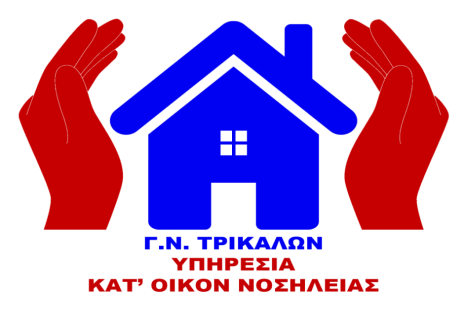 ΔΙΑΔΙΚΑΣΙΑ ΠΑΡΑΠΟΜΠΗΣ ΚΑΙ ΕΝΤΑΞΗΣ ΣΤΗΝ ΚΑΤ’ ΟΙΚΟΝ ΝΟΣΗΛΕΙΑ (Ι)
ΒΑΣΙΚΕΣ ΠΡΟΫΠΟΘΕΣΕΙΣ ΚΑΙ ΚΡΙΤΗΡΙΑ ΕΙΣΑΓΩΓΗΣ ΑΣΘΕΝΟΥΣ
 Να έχει νοσηλευτεί σε οποιοδήποτε τμήμα του Νοσοκομείου
 Να έχει επισκεφτεί τα εξωτερικά ιατρεία του Νοσοκομείου
 Να έχει παραπομπή από τον θεράποντα ιατρό του 
Να έχει την έγκριση του επιστημονικά υπεύθυνου ιατρού της Κατ’ Οίκον Νοσηλείας

ΚΑΤΗΓΟΡΙΟΠΟΙΗΣΗ ΑΣΘΕΝΩΝ ΠΟΥ ΕΝΤΑΣΣΟΝΤΑΙ
	Οι ασθενείς που δύνανται να ενταχθούν στην Υπηρεσία της Κατ’ Οίκον Νοσηλείας κατηγοριοποιούνται στους ακόλουθους τύπους:

  	Ι.  Για περίοδο έως 1 μήνα ή έως 10 επισκέψεις 
	ΙΙ. Για περίοδο έως 3 μήνες ή για έως 30 επισκέψεις 
	ΙΙΙ. Για περίοδο έως 6 μήνες ή για έως 60 επισκέψεις
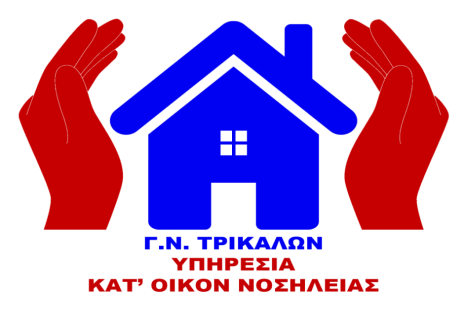 ΔΙΑΔΙΚΑΣΙΑ ΠΑΡΑΠΟΜΠΗΣ ΚΑΙ ΕΝΤΑΞΗΣ ΣΤΗΝ ΚΑΤ’ ΟΙΚΟΝ ΝΟΣΗΛΕΙΑ (ΙΙ)
ΒΗΜΑ 1ο	

	Ο ιατρός που επιθυμεί παραπομπή του ασθενή στο τμήμα της Κατ’ Οίκον Νοσηλείας συμπληρώνει και υπογράφει το «Έντυπο παραπομπής» διευκρινίζοντας την αιτία παραπομπής, δίνει τις ιατρικές οδηγίες ως προς τις πράξεις που θα πραγματοποιηθούν και συμπληρώνει παράλληλα ένα σύντομο ιατρικό ιστορικό. 

	Για περίοδο παρακολούθησης έως 1 μήνα ή έως 10 επισκέψεις και  για  περίοδο παρακολούθησης έως 3 μήνες ή έως 30 επισκέψεις, αρκεί αποκλειστικά η έγκριση του Επιστημονικά  Υπευθύνου/Συντονιστή Ιατρού.

	Όλες οι αιτήσεις των ενδιαφερομένων πολιτών  που εντάσσονται στην κατηγορία ΙΙΙ (για περίοδο έως 6 μηνών ή έως 60 επισκέψεις), αρχικώς εγκρίνονται για χρονική περίοδο έως ένα (1) μήνα ή έως δέκα (10) επισκέψεις,  από τον Επιστημονικά Υπεύθυνο Ιατρό. 

	Σε περιπτώσεις όπου γίνεται αναφορά σε χρονική περίοδο έως έξι (6) μήνες ή έως εξήντα (60) επισκέψεις ή  πέραν του εξαμήνου, απαιτείται απόφαση  έγκρισης ένταξης του περιστατικού από το Δ.Σ. του Νοσοκομείου.
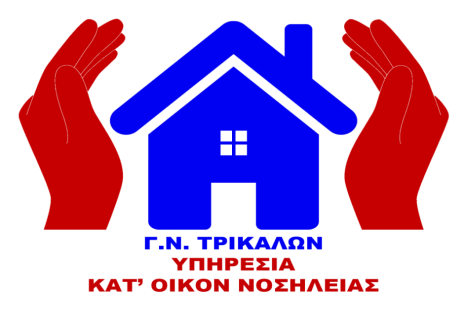 ΔΙΑΔΙΚΑΣΙΑ ΠΑΡΑΠΟΜΠΗΣ ΚΑΙ ΕΝΤΑΞΗΣ ΣΤΗΝ ΚΑΤ’ ΟΙΚΟΝ ΝΟΣΗΛΕΙΑ (ΙΙΙ)
ΒΗΜΑ 2ο	
	Ο συνοδός ή και ο ίδιος ο ασθενής συμπληρώνει και υπογράφει το έντυπο της Αίτησης με όλα τα στοιχεία και την αιτία που επιθυμεί την ένταξή του. 

ΒΗΜΑ 3ο	
	Τα 2 προαναφερόμενα έντυπα (Αίτηση και Παραπομπή Ιατρού) πρωτοκολλούνται από το αντίστοιχο τμήμα του Νοσοκομείου και χρεώνονται στην υπηρεσία της Κατ’ Οίκον Νοσηλείας.

Η Υπηρεσία Κατ’ Οίκον Νοσηλείας δεν πραγματοποιεί καμία επίσκεψη εάν τα παραπεμπτικά δεν είναι υπογεγραμμένα από τον θεράποντα ιατρό του ασθενή ακόμη και αν υπάρχει η αίτηση του ίδιου ή του συνοδού του.
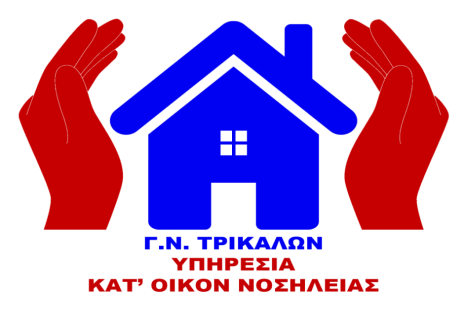 ΠΑΡΕΧΟΜΕΝΕΣ ΥΠΗΡΕΣΙΕΣ ΥΓΕΙΑΣ (Ι)
ΓΙΑ ΤΟΝ ΑΣΘΕΝΗ:
Λήψη νοσηλευτικού ιστορικού και εκτίμηση αναγκών του ατόμου και της οικογένειας και σχεδιασμός πλάνου νοσηλευτικής φροντίδας
Εκτίμηση αναγκών και συνθηκών διαβίωσης, υγιεινής και ασφάλειας του ατόμου και της οικογένειας
Φροντίδα δέρματος (εξελκώσεις, κατακλίσεις, χρόνια έλκη, εγκαύματα, τραύμα, αφαίρεση ραμμάτων) 
Λήψη και καταγραφή ζωτικών σημείων
Φροντίδα ατομικής υγιεινής και εκπαίδευση ατόμου και οικογένειας
Εκτίμηση φαρμακευτικής συμμόρφωσης και εκπαίδευση στη σωστή λήψη της φαρμακευτικής αγωγής
Λήψη δειγμάτων βιολογικών υγρών (αίμα, ούρα, καλλιέργειες)
Αξιολόγηση εργαστηριακών εξετάσεων και επικοινωνία με τον θεράποντα ιατρό
Χορήγηση φαρμάκων από όλους τους οδούς
Τοποθέτηση και αλλαγή καθετήρων (κύστεως, ρινογαστρικό, φλεβοκαθετήρα)
Υποκλυσμοί
Εκπαίδευση αυτοφροντίδας ασθενούς για θέματα περιποίησης τραυμάτων, φροντίδας στομιών
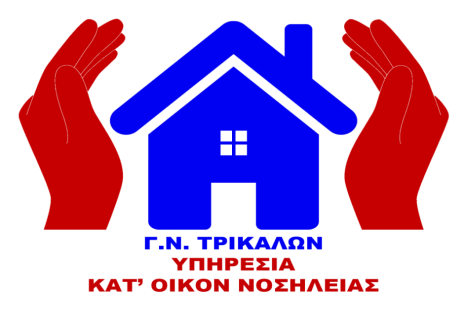 ΠΑΡΕΧΟΜΕΝΕΣ ΥΠΗΡΕΣΙΕΣ ΥΓΕΙΑΣ (ΙΙ)
ΓΙΑ ΤΟΝ ΑΣΘΕΝΗ:
Πρόληψη επιπλοκών κατάκλισης και ακινησίας
Πρόληψη και αντιμετώπιση μεταδοτικών νοσημάτων
Μέτρηση σακχάρου αίματος με γλυκομετρητή
Μέτρηση κορεσμού Ο2  
Φροντίδα στομιών
Ασφαλής κινητοποίηση του ασθενή από και προς την κλίνη
Αντιμετώπιση επειγουσών καταστάσεων και βασική υποστήριξη
Υιοθέτηση υγιεινών προτύπων ζωής
Προγραμματισμός απεικονιστικών εξετάσεων
Αξιολόγηση των κινδύνων υγείας/κατοικίας/συνθηκών διαβίωσης για πρόληψη ασθενειών και ατυχημάτων
Ψυχολογική υποστήριξη και παρακολούθηση της ψυχικής κατάστασης του ασθενή
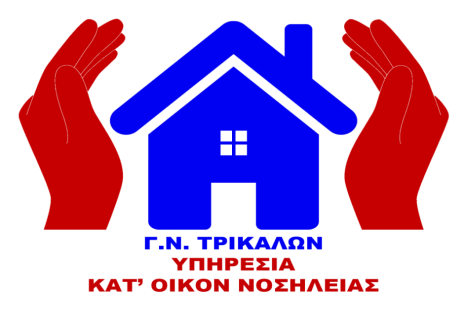 ΠΑΡΕΧΟΜΕΝΕΣ ΥΠΗΡΕΣΙΕΣ ΥΓΕΙΑΣ (ΙΙΙ)
ΓΙΑ ΤΟΝ ΦΡΟΝΤΙΣΤΗ:
Εκπαίδευση για θέματα περιποίησης τραυμάτων, φροντίδας στομιών, χορήγησης φαρμακευτικής αγωγής
Εκπαίδευση για σίτιση ασθενούς
Εκπαίδευση για ασφαλή κινητοποίηση του ασθενούς από και προς την κλίνη
Εκπαίδευση για φροντίδα ατομικής υγιεινής
Ψυχολογική υποστήριξη και παρακολούθηση της ψυχικής κατάστασης των φροντιστών
Ενημέρωση – επιμόρφωση του οικογενειακού περιβάλλοντος για την κατάλληλη χορήγηση φαρμακευτικής αγωγής
Καθοδήγηση για αξιοποίηση άλλων υπηρεσιών και πόρων της κοινότητας